Project: IEEE P802.15 Working Group for Wireless Personal Area Networks (WPANs)


Submission Title: [802.15 WG Motions and Action Items for 802 LMSC closing meeting, Nov 2023]
Date Submitted: [17 Nov., 2023]	
Source: [Clint Powell] Company [HID Global]
Address [Add address Street, City, PC, Province/State, Country]
Voice:[Add telephone number], FAX: [Add FAX number], E-Mail:[cpowell@ieee.org]	
Re: [If this is a proposed revision, cite the original document.]	
Abstract:	[Motions for 802.15 WG at 802 LMSC closing]
Purpose:	[Motions and supporting materials]
Notice:	This document has been prepared to assist the IEEE P802.15.  It is offered as a basis for discussion and is not binding on the contributing individual(s) or organization(s). The material in this document is subject to change in form and content after further study. The contributor(s) reserve(s) the right to add, amend or withdraw material contained herein.
Release:	The contributor acknowledges and accepts that this contribution becomes the property of IEEE and may be made publicly available by P802.15.
802 LMSC Closing PlenaryNovember 2023
802.15 WGConsent Motions
Slide 2
802 EC Consent Motions
Motion to approve forwarding IEEE Std 802.15.3™-2023 to ISO/IEC JTC1/SC6  for information:
Approve submission of the following project IEEE Std 802.15.3™-2023 to ISO/IEC JTC1/SC6 for information under the PSDO agreement.
Moved by: Clint Powell
Seconded by: Edward Au


The following motion was approved during the November 2023 WG15 Closing Plenary.
Motion: Move that the IEEE 802.15 WG requests that IEEE 802 EC approve submission of the following project IEEE Std 802.15.3™-2023 to ISO/IEC JTC1/SC6 for information under the PSDO agreement.
Moved: Ann Krieger
Seconded: Phil Beecher
No discussion, DVL vote:  31/1/4 (Y/N/A)
Slide 3
802 EC Consent Motions
Motion to approve forwarding IEEE Std 802.15.4y™-2021 to ISO/IEC JTC1/SC6  for information:
Approve submission of the following project IEEE Std 802.15.4y™-2021 to ISO/IEC JTC1/SC6 for information under the PSDO agreement.
Moved by: Clint Powell
Seconded by: Edward Au

The following motion was approved during the November 2023 WG15 Closing Plenary.
Motion: Move that the IEEE 802.15 WG requests that IEEE 802 EC approve submission of the following project IEEE Std 802.15.4y™-2021 to ISO/IEC JTC1/SC6 for information under the PSDO agreement.
Moved: Ann Krieger
Seconded: Phil Beecher
No discussion, DVL vote:  39/0/2 (Y/N/A)
Slide 4
802 LMSC Closing PlenaryNovember 2023
802.15 WG(Non-Consent) Motions
Slide 5
Regular Motion
Motion to forward PAR ands CSD for Next Generation Smart Utility Networks (SUN) PHY:
IEEE 802.15 WG requests IEEE 802 LMSC to approve forwarding P802.15.4ad PAR documentation in https://mentor.ieee.org/802.15/dcn/23/15-23-0436-08-04ad-p802-15-4ad-draft-par-on-sun-phys.pdf to NesCom and approve CSD documentation in https://mentor.ieee.org/802.15/dcn/23/15-23-0494-03-04ad-next-gen-sun-phys-draft-csd.docx.
Moved: Clint Powell
Seconded by: Edward Au
 
The following motion was approved during the November 2023 WG15 Closing Plenary.
Motion: Move that the PAR and CSD contained in documents [15-23-0436-08-04ad] and [15-23-0494-03-04ad], respectively, be approved by the IEEE 802.15 WG and that the EC be requested to forward the PAR to NesCom. The 802.15 working group chair and technical editor are authorized to make additional modifications to the PAR and CSD as needed to reflect EC discussion at its closing meeting.
Moved: Thomas Almholt
Seconded: Phil Beecher
No discussion, DVL vote:  34/1/4 (Y/N/A)
Slide 6
Regular Motion
Motion to recharter Study Group on Next Generation Smart Utility Networks (SUN) PHY:
IEEE 802.15 WG requests IEEE 802 LMSC to Grant the first rechartering of the IEEE 802.15 WG “Next Generation Smart Utility Networks (SUN) PHY” Study Group to consider development of a Project Authorization Request (PAR) and Criteria for Standards Development (CSD) responses for improving the SUN PHY specification.
Moved: Clint Powell
Seconded by: Edward Au
 
The following motion was approved during the November 2023 WG15 Closing Plenary.
Motion: That the 802.15 Working Group seeks approval from the IEEE 802 LMSC to extend the study group in 802.15 to develop the PAR and CSD documents for SG SUN PHYs.
Moved: Thomas Almholt
Seconded: Phil Beecher
No discussion, DVL vote:  34/0/2 (Y/N/A)
Slide 7
802 LMSC Closing PlenaryNovember 2023
Packages for 802.15 WG Motions to Proceed to SA Ballot
Slide 8
Summary List of Packages Supporting Motions to Proceed to SA Ballot
P802.15.7a to SA Ballot
Slide 9
P802.15.7a Report to EC on Unconditional Approval to go to SA Ballot
Date: 2023-11-16
Author(s):
Slide 10
Introduction
This document contains the report to the IEEE 802 Executive Committee in support of the request for unconditional approval to send P802.15.7a/D6 to SA Ballot.
The WG motion to request unconditional approval was approved during the November session of the 802.15 Working Group on November 16, 2023.
Passed in the Working Group 36/0/4 (Y/N/A)
Slide 11
Status Summary
The P802.15.7a  Draft went through five WG Letter Ballots. Draft P802.15.7a/D6 achieved 100% approval.
- LB 192 (Y/N/A) 69/4/15, 445 comments
- LB 195 (Y/N/A) 76/4/16, 143 comments
- LB 196 (Y/N/A) 80/2/16, 74 comments
- LB 198 (Y/N/A) 83/0/17, 19 comments
- LB 199 (Y/N/A) 84/0/17, 0 comments

All comments are resolved.
Slide 12
802.15 WG Letter Ballot Results – P802.15.7a
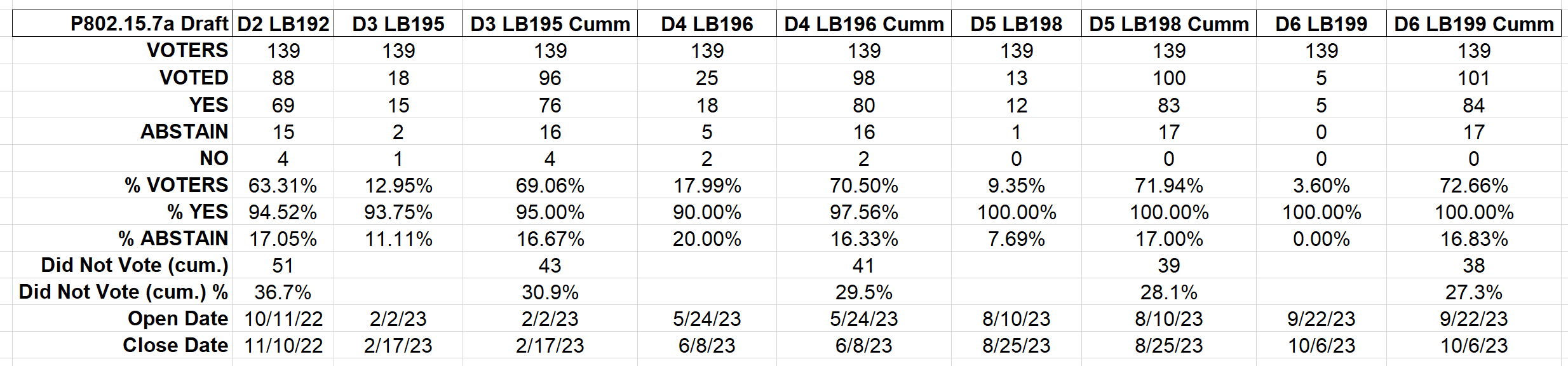 Slide 13
802.15 WG Letter Ballot Comments – P802.15.7a
Slide 14
IEEE-SA Mandatory Editorial Coordination
Mandatory Editorial Coordination (MEC) was requested on 22 September 2023 and completed on 6 October 2023

Received from Michelle Turner Thu 10/19/2023 4:09 AM (HI time)

Hi Clint,

Please let this email serve as the official MEC for IEEE P802.15.7a. My comment is:
This draft meets all editorial requirements.

Michelle Turner
Senior Manager, Content Production and Management
IEEE Standards Association
e-mail: m.d.turner@ieee.org
PH: +1 732 562 3825; FAX: +1 732 562 1571 
Cell: +1 732 540 2992
Slide 15
Unsatisfied Comments
There are no (0) “Disapprove” votes and no (0) must-be-satisfied comments.
Slide 16
P802.15.7a Timeline
Slide 17
WG Motion
WG 802.15 has reviewed and approved the CSD document [15-19-0297-03-0vat], and the CA document [15-22-0292-r3], and requests unconditional approval from the EC to submit P802.15.7a_D6 to Standards Association ballot.


Moved By: Yeong Min Jang 
Seconded By: Phil Beecher
Vote: 36/0/4 (Y/N/A), motion carries
Slide 18
Motion
802 EC: 

Approve sending IEEE P802.15.7a_D6 to Standards Association Ballot.
Confirm the CSD for P802.15.7a in
https://mentor.ieee.org/802.15/dcn/19/15-19-0297-03-0vat-csd-for-high-rate-occ-task-group.docx 


Move: Clint Powell
Second: Edward Au
Slide 19
802 LMSC Closing PlenaryNovember 2023
Packages for 802.15 WG Motions to Proceed to RevCom
Slide 20
Summary List of Packages Supporting Motions to Proceed to RevCom
None
Slide 21